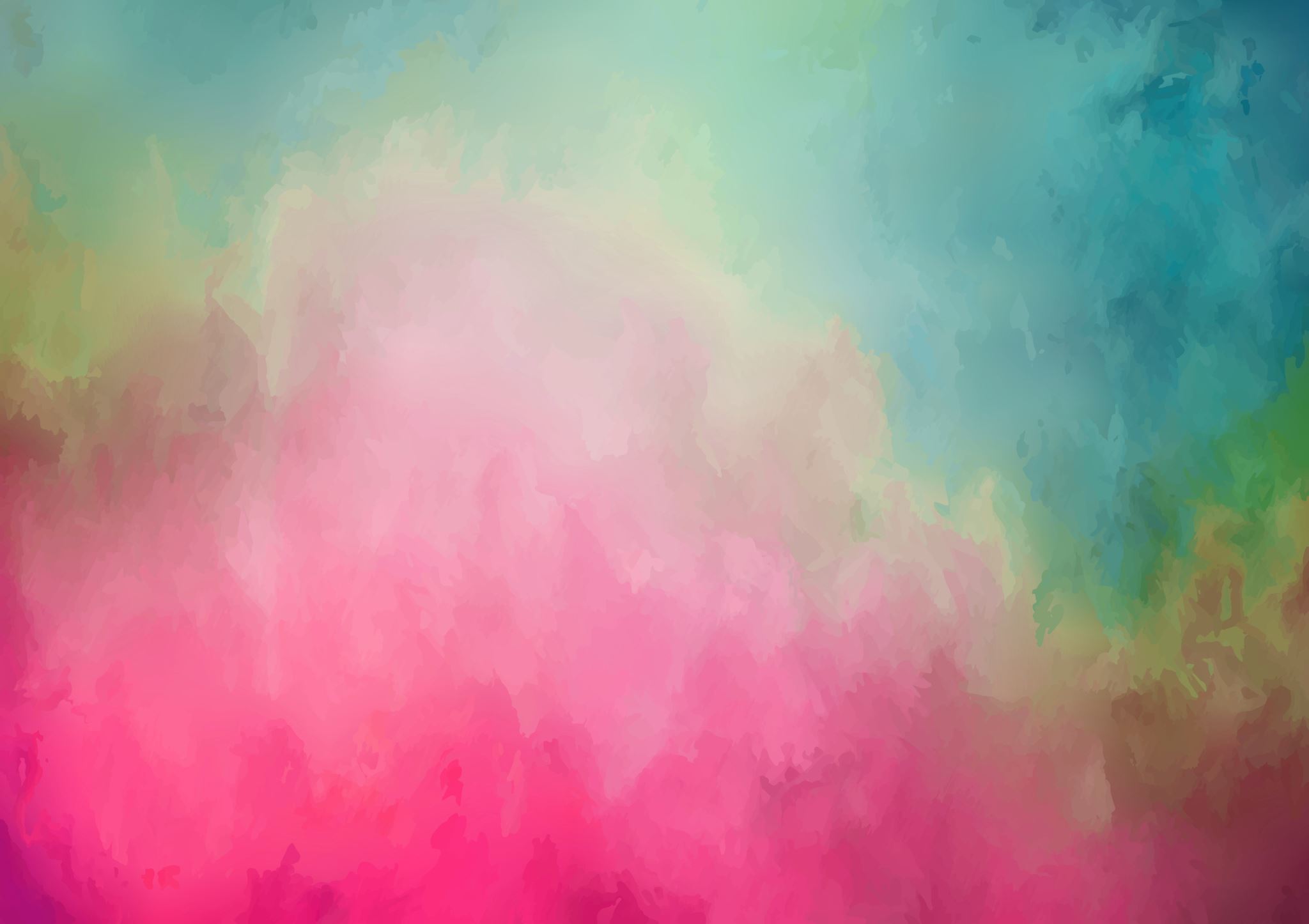 Science of Reading and Secondary Education
Timothy Shanahan
University of Illinois at Chicago
www.shanahanonliteracy.com
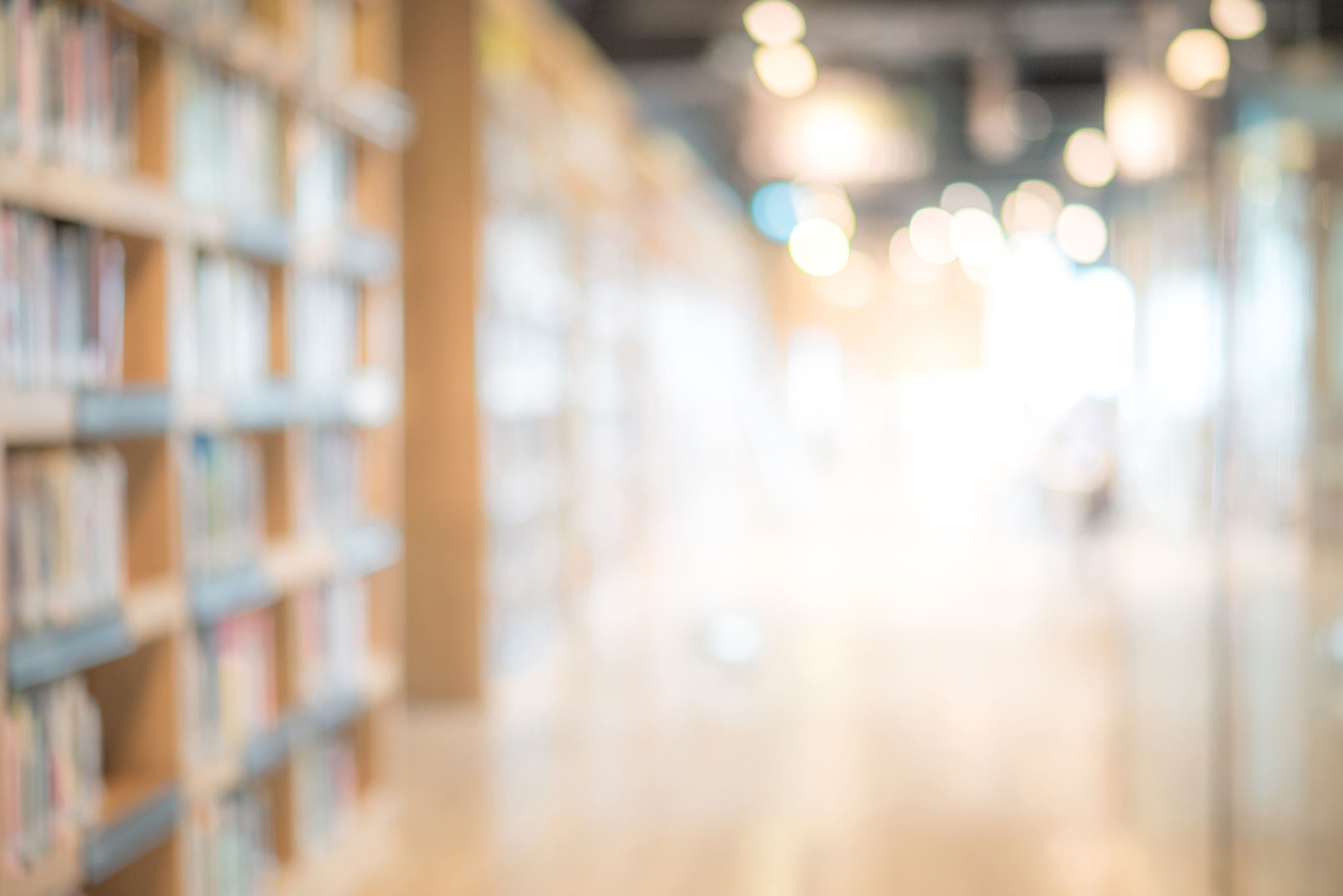 Current Controversies
Press and media have reported that schools are ignoring the “science of reading”
What they seem to mean by this is that research reveals the importance of foundational skills (particularly phonics) and that many elementary schools have adopted programs that either don’t include the teaching of such skills or they minimize such teaching and make it unnecessarily confusing
There is more to teaching reading than foundational skills, of course, but foundational skills are important.  Addressing this need in the early grades makes sense
But what about the secondary grades?
But what about the secondary grades? (cont.)
Overview of Literacy Skills
Secondary Phonics?
Secondary Phonics? (cont.)
Secondary Phonics? (cont.)
Secondary Phonics? (cont.)
Morphology
Morphology (cont.)
Morphology (cont.)
Morphology (cont.)
40 Most Common Suffixes
40 Most Common Suffixes (cont.)
40 Most Common Suffixes (cont.)
40 Most Common Suffixes (cont.)
40 Most Common Suffixes (cont.)
40 Most Common Suffixes (cont.)
40 Most Common Suffixes (cont.)
40 Most Common Suffixes (cont.)
50 Most Common Prefixes
50 Most Common Prefixes (cont)
50 Most Common Prefixes (cont)
50 Most Common Prefixes (cont)
50 Most Common Prefixes (cont)
Word Matrix
Morphology (cont.)
Some research with middle school and high school students has successfully focused on teaching Latin bound roots
Significant gains for students at all grade levels (especially high school)
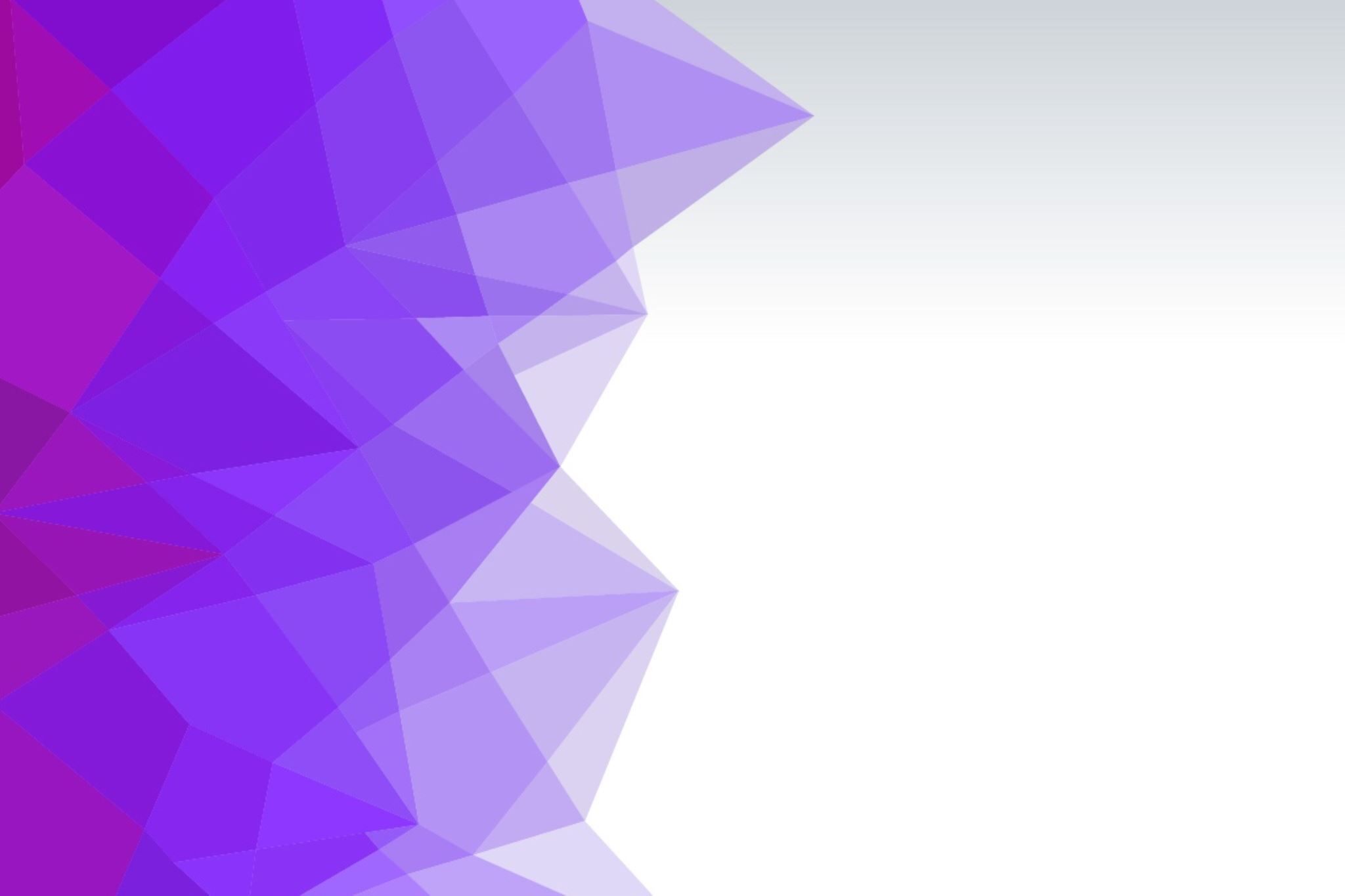 Word Knowledge
We usually think of instruction aimed at decoding, syllabication, and spelling of words as something for the elementary grades
However, this kind of word structure instruction addresses those same issues, but with much more complicated/ sophisticated words, and with a closer or more direct tie to text interpretation
Teaching these foundational aspects of literacy are an important aspect of English and literature studies
Text Reading Fluency
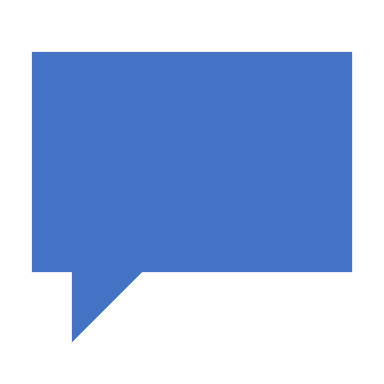 Text reading fluency refers to the ability to read text accurately, with automaticity, and prosody
By 8th grade, average students can read text aloud at about 150 wcpm and with the sound of language (e.g., pausing in the right places)
Fluency explains about 25% of the variation in comprehension – getting all students up to this level of text reading fluency will have a strong impact on reading comprehension
Text Reading Fluency (cont.)
Text Reading Fluency (cont.)
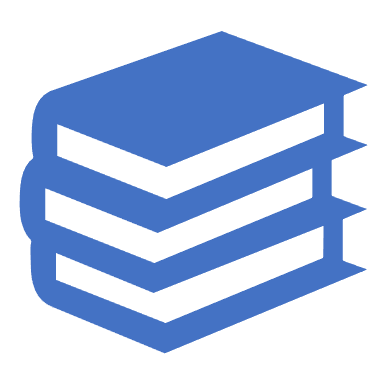 Study of high school reading – random assignment to 2 groups; one group takes a standardized reading test and the other does too, but with the text parsed, showing where the pauses are
The second group, according to the test, reads at a full grade level higher than the first group
Parsing is powerful
Text Reading Fluency (cont.)
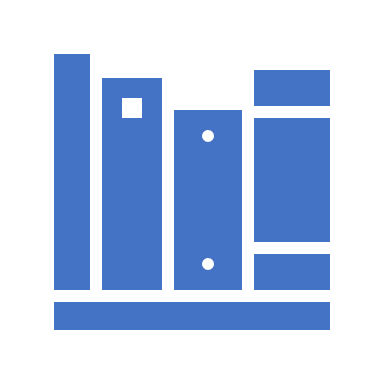 Another high school study has an experimental group engaged in three activities: (1) reading parsed text aloud; (2) parsing text and reading it aloud; and (3) reading text as if it was parsed. 
Those students made substantial gains in reading comprehension
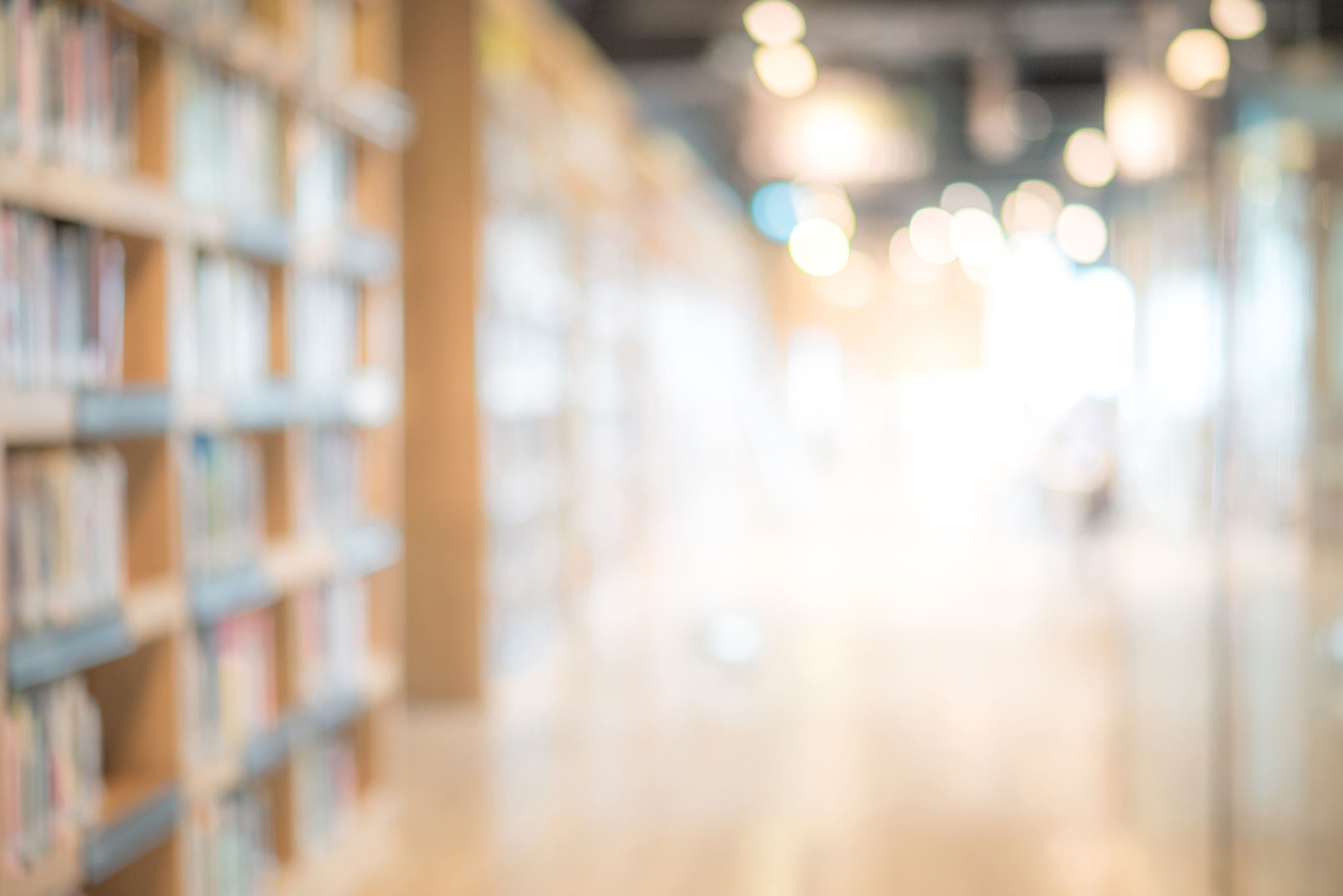 Text Reading Fluency (cont.)
In Chicago, I mandated word knowledge, text reading fluency, reading comprehension, and writing instruction K-12 for 437,000 (more than 100,000 secondary students)
We raised reading achievement significantly
Unlike most interventions/educational reforms, we saw bigger gains in grades 4-12 than grades K-3
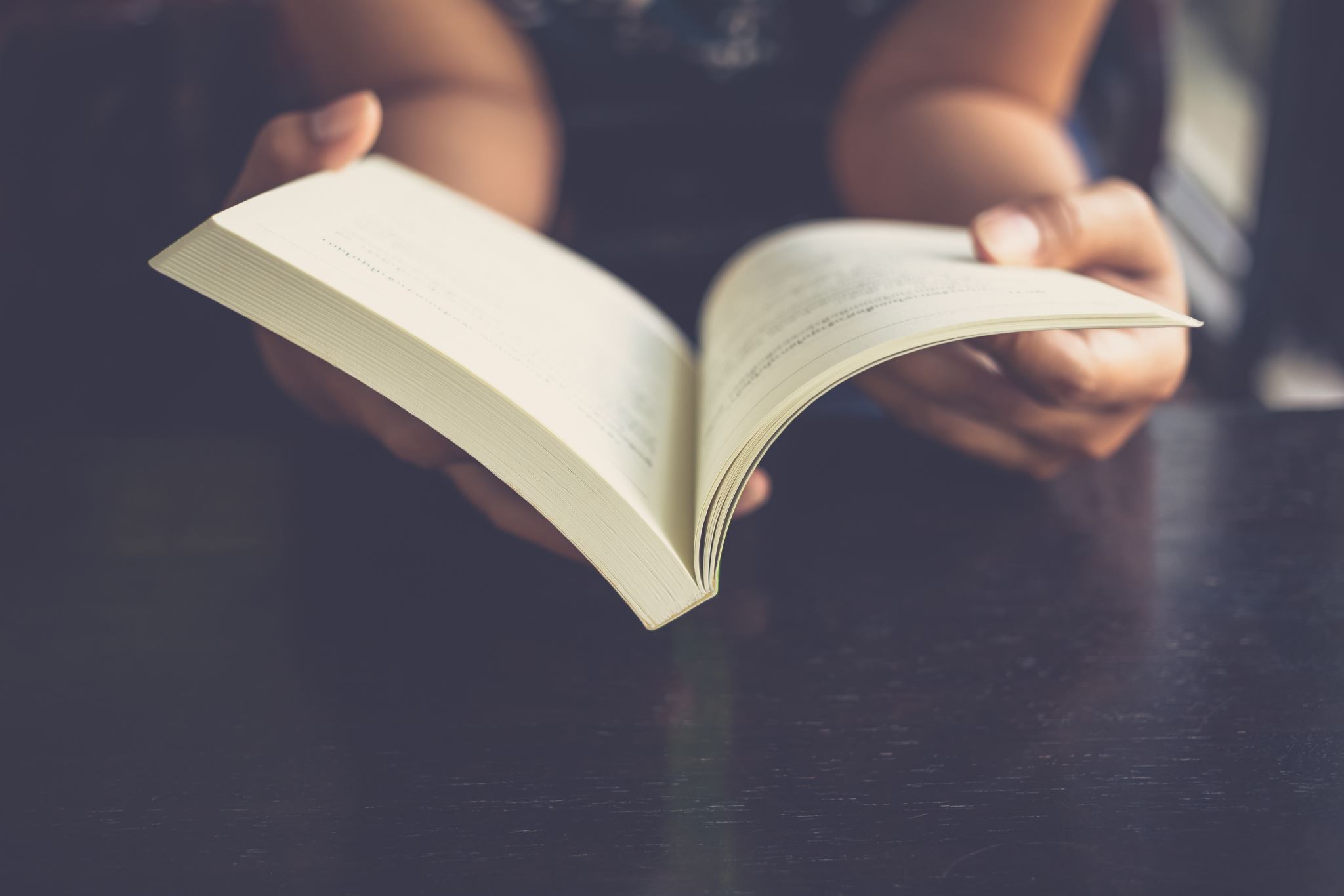 Why should we teach foundational skills?
Teaching students how to think with disciplinary texts is important and Study Sync does that well
Knowing how to think like an English professor when reading literature is valuable
If you’re serious about accomplishing this then it is necessary to teach how language works – how words and sentences exert meaning
Foundational skills teaching is part of the science of reading, even in secondary grades)
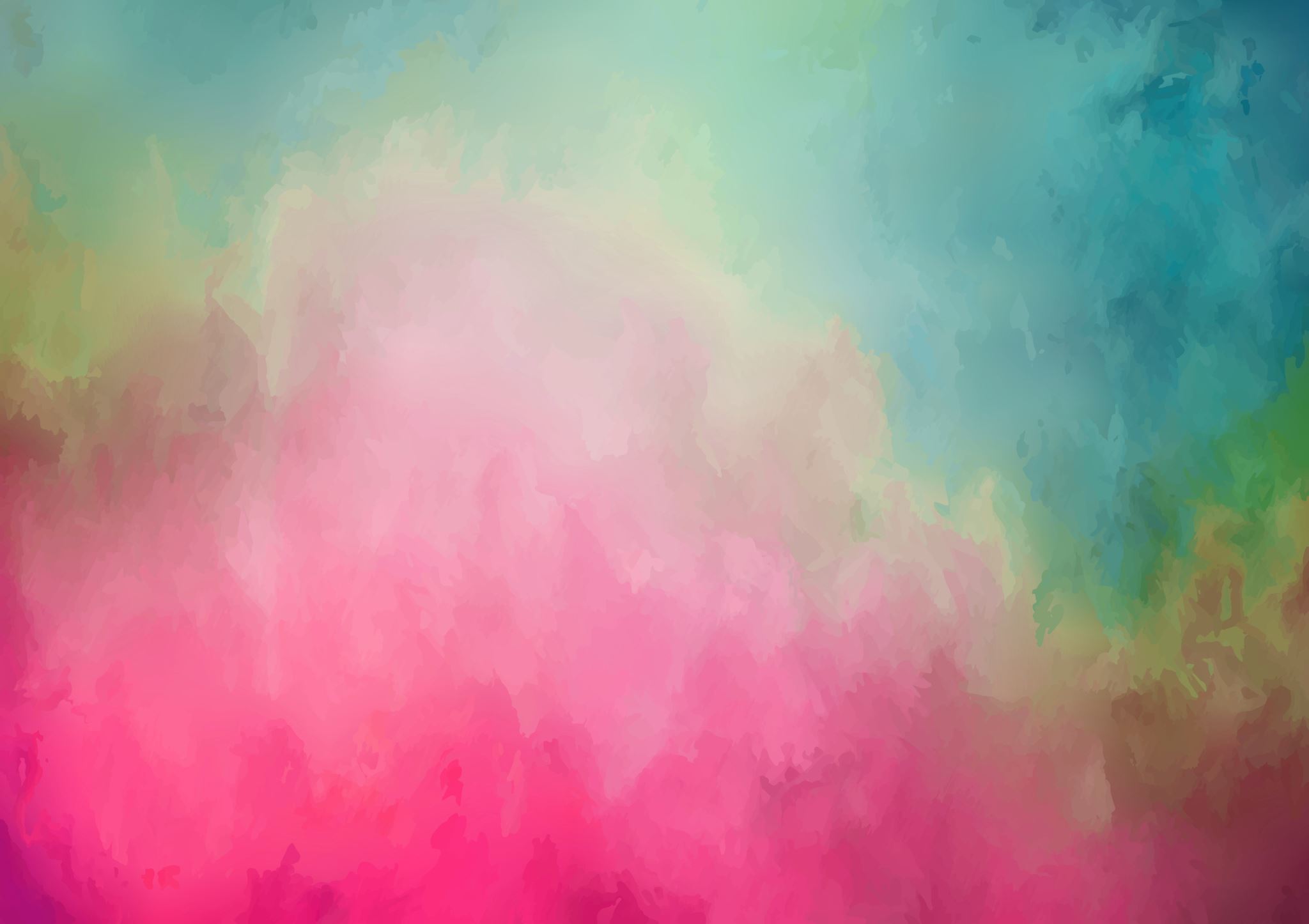 Science of Reading and Secondary Education
Timothy Shanahan
University of Illinois at Chicago
www.shanahanonliteracy.com